Two Stories
Paul Lombardo
A Tale of Two Companies
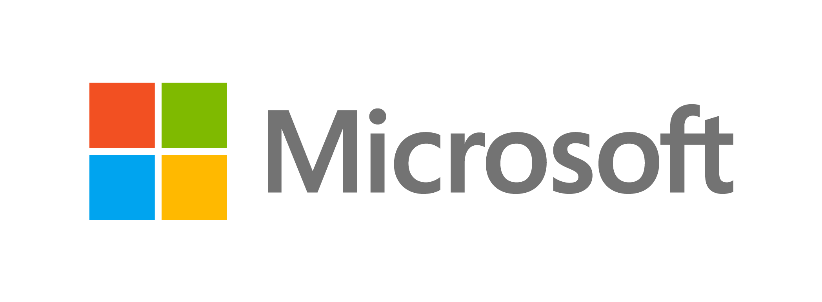 Experiences at both companies

Comparison between the two companies

What makes a well-managed company
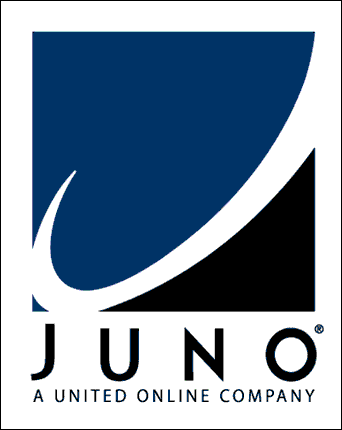 Microsoft
First assigned with Macro Language Strategy for Excel

Soon after Excel Basic Spec

Application Architecture Group
Recent hires with PhDs
Leader: Greg Whitten
Ate lunch with Bill Gates
Microsofts employee number 6
Application Architecture Group
Asks for meeting with Joel about Excel Basic spec
Seemed interested in the spec
Asked who would have to approve the spec
Knows less about Excel macros than Joel
Joel proceeds to ignore the group diplomatically as possible
The Meeting
Greg Whitten calls a meeting

“The Excel team (Joel) is messing up the macro strategy”

Programming team head Ben Waldman backs up Joel
The Meeting
General Manager Pete Higgins approaches Joel about the Application Architecture group.

The next day the Application Architecture group is disbanded and dispersed throughout the company.
Microsoft conclusion
Joel was there six months, but employee number six couldn’t interfere with his department.

Joel was in control of his own domain of the macro language strategy for Excel.
Juno
Juno is an online service and free e-mail provider
Dial-up and DSL

Joel has been working there for a couple years and has two programmers who report to him

Manager micro managing
New user signup
Joel is in charge of a complete overhaul of the interface for the signing up new users

He thought a free format birthday field would be a good idea
Example: "8/12/74" or "August 12, 1974" or "12 Aug 74“
New use signup
Joe’s manager decided it was a terrible idea
He yelled at the designer and THEN Joel.
Reminded Joel everyday that it needed to be changed

The manager went to the CEO to criticize the design
The CEO of company criticizes Joel’s interface design
Juno Conclusion
Joel was assigned with a simple task of interface design

Micro-managed have no authority over your own domain

Not allowed to do his job to the fullest of his ability, even though he was hired to do that job with that skill set

Command and conquer mentality
Comparison
Juno
Microsoft
Micro-managed down to the littlest thing
Not trusted enough to complete the job that he or she was hired for to do
Command and conquer mentality
Allowed to be a master of your own domain
A manager or employee from another department can’t interfere with your work
You are an expert in your field and with so you are trusted to be competent within his field
Well managed company
Allowing an employee to have control over his or her domain or department

Trusting that an employee is competent enough for his or her job that has been assigned
Questions?